Identificación mediante inteligencia artificial de las averías producidas en máquinas de hemodiálisis
Grado Superior en electromedicina
Sistemas de hemodiálisis y laboratorio clínico

Nuria González Salido
Objetivo de la asignatura
Montaje e instalación de equipos de hemodiálisis
Mantenimiento de equipos: 
Identificación de averías
Reparación de averías
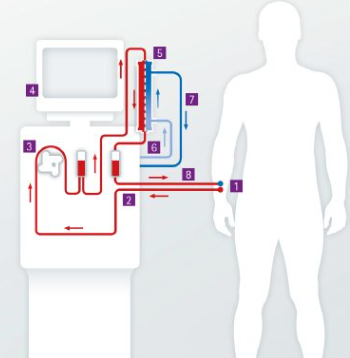 Circuito hemodialisis
Sistema automatizado mediante microcontroladores, sensores y alarmas para la detección de fallas
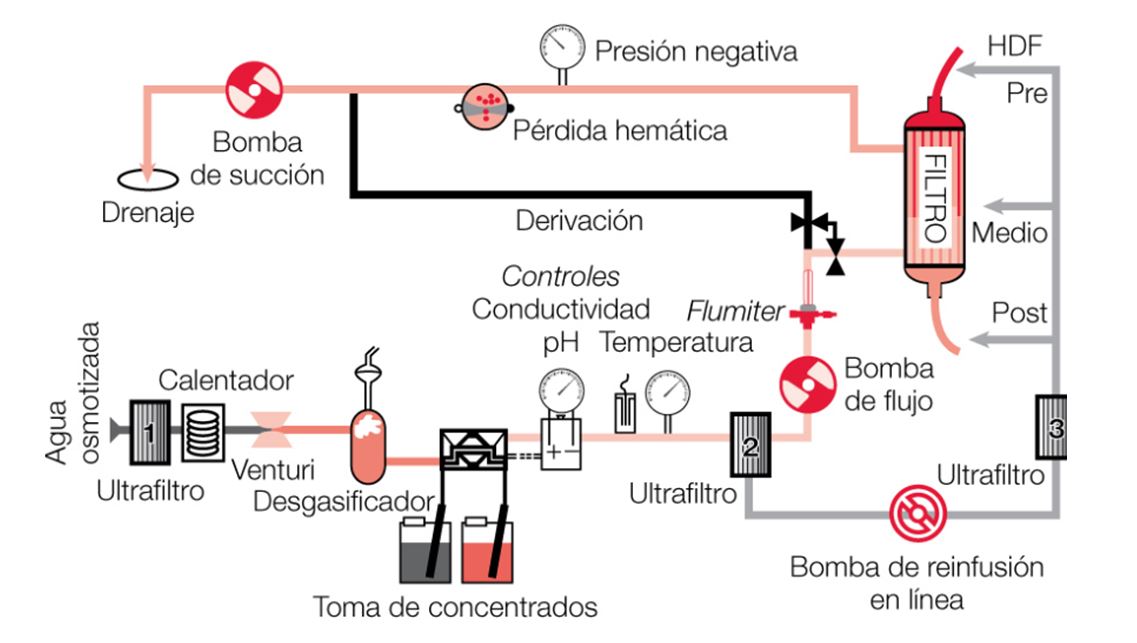 Método convencional de identificación de averías es un proceso tedioso que  requiere experiencia
Actividad propuesta
Utilizar la Inteligencia artificial se utiliza facilitar la identificación de 3 de las averías más comunes que se producen en las máquinas de hemodiálisis midiendo tres parámetros que proporcionan los sensores
25 alumnos: 5 grupos de 5
6 sesiones de dos horas.
Materiales: 
Circuito de hemodiálisis ya montado
Software LearningML
PC
Sesiones 1, 2, 3: Toma de datos
Clases: 3 tipos de averías: Fugas, suciedad en válvulas y concentraciones erróneas de los componentes del liquido que tienen que provocar ellos
Parámetros a medir: Conductividad, Presión, Temperatura
40 medidas por clase: 30 para la fase de entrenamiento y 10 para la fase de prueba. Total 120 medidas
Reparación de la avería en 4 de las medidas de prueba.
Sesiones 4:  Generación del modelo usando learningML
Modelo: reconocimiento código numéricos
Fase de entrenamiento: Definir las tres clases e introducir en cada usa las 30 ternas de datos
Fase aprendizaje: Creación del modelo
Fase de prueba: 
Probar con las 30 medidas de prueba (10 por clase)
Probar con los valores de las 9 medidas realizadas tras la reparación
Anotad la probabilidad de cada clase para cada medida
Sesiones 5:  Análisis de resultado, memoria y Powerpoint
1 memoria por grupo:
Análisis de los resultados
Ventajas y desventajas del uso de IA en la detección de averías.
Análisis de errores: sesgo de los datos de entrada u otras posibles razones
Conclusiones sobre la adecuación de actividad al módulo, su utilidad y las competencias que han desarrollado
Documentación del proceso. Partes tipo de mantenimiento correctivo
Sesiones 6:  Presentaciones
Reflexiones en clase
¿Es útil el uso de la inteligencia artificial para la identificación de averías e máquinas de hemodiálisis? 
¿Funciona adecuadamente el modelo generado mediante Machine learning?
Si no funciona adecuadamente, ¿cuál puede ser la causa?
¿Qué ventajas y desventajas tiene frente a las técnicas convencionales de identificación de averías?
¿Qué dificultades y logros ha encontrado durante el desarrollo de la actividad?
¿Qué destrezas y competencias considera que ha trabajado a lo largo de la actividad?
Evaluación de la actividad
Se evaluara mediante un cuestionario el conocimiento adquirido en IA
La toma de datos, memoria y presentación se evaluaran mediante rubricas
Nota final: Media de todas las puntuaciones.
MUCHAS GRACIAS